Determining the Optimum Growth Window for NDVI Sensing in Order to Predict Yield in Winter Wheat in the United States Grain Belt
Melissa Golden
April 23, 2015
Rationale
Many very valuable technologies designed specifically with producers in mind
Subject to poor adoption of said technologies
Number of reasons
Mistrust
Tradition
Price
Objective
To analyze NDVI data from long term winter wheat trials to determine the perfect window in which to sense for the purpose of yield prediction for a number of agronomic purposes
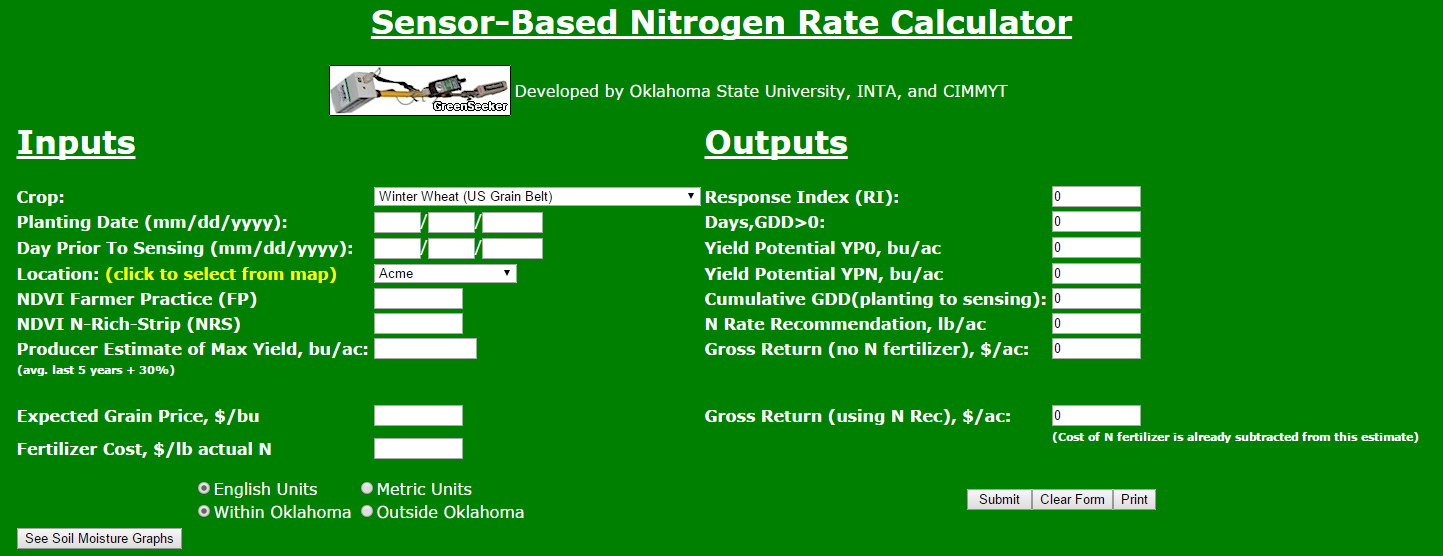 Methods
Values for Rsquare of yield prediction from NDVI readings as a function of actual harvest yield will be compared to determine the optimum growth window for NDVI sensing in order to predict yield
Could be based on:
GDDs
Growth stage
Practical Applications
Fungicides
Herbicides
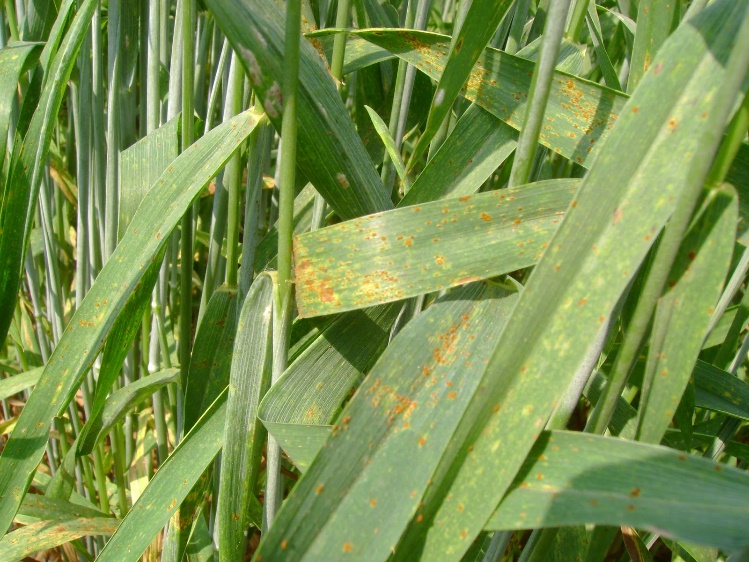 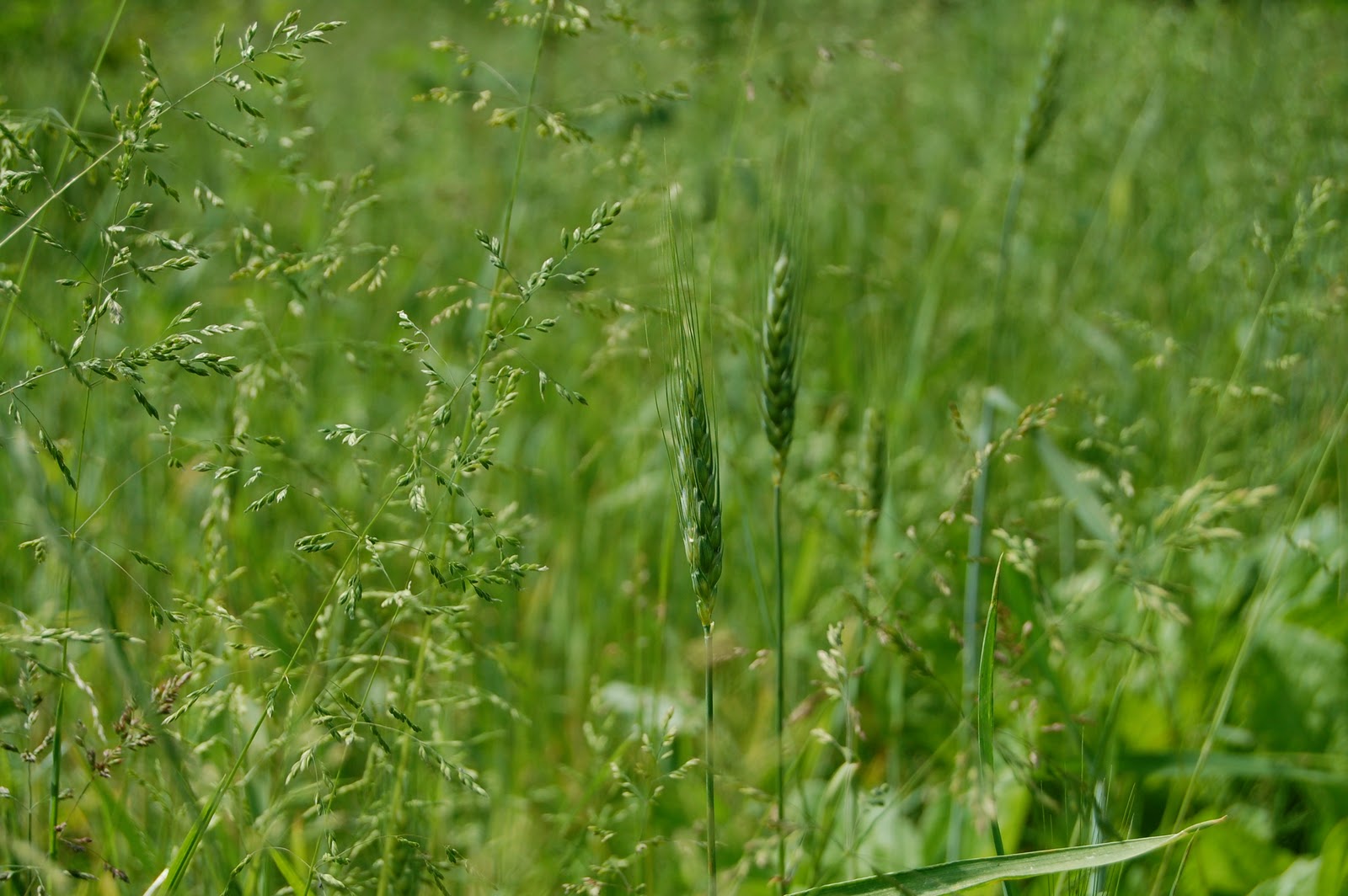 Foliar Fungicides and Wheat Production in Oklahoma – April, 2015 (Dr. Jeff Edwards & Dr. Bob Hunger)
Table 1. Approximate percent loss of yield caused by
	leaf rust at combinations of leaf rust severity and growth
	stage of wheat.
 Severity (%) of leaf rust on the flag leaf
			10 	25 	40 	65 	100
Growth stage ------------------% yield loss---------------------
Flowering 		10 	15 	20 	30 	35
Milk 			2 	5 	8 	14 	20
Soft dough 		1 	3 	4 	7 	10
Hard dough 	1 	1 	1 	3 	5
Fortunately
Oklahoma has seen no major rust outbreaks since 2011
However, optimistic for precipitation in the future!
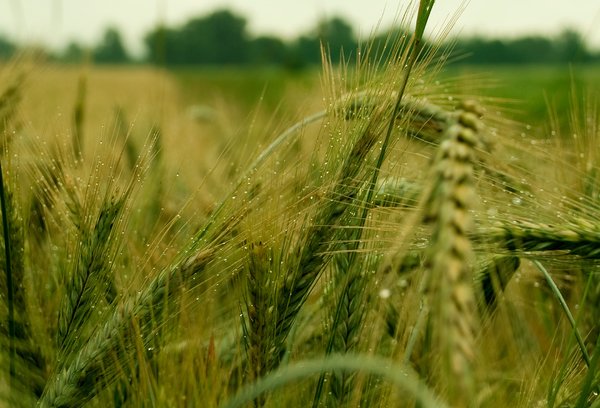